Proces vývoje HRIS Vema(Human Resources Information System)Jaroslav Šmarda
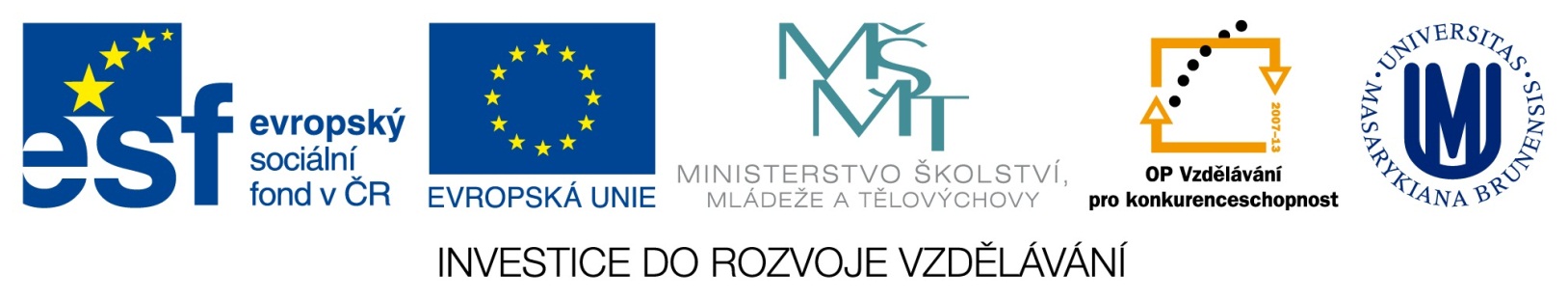 Proces vývoje HRIS Vema
Vlastnosti HRIS (Human Resources Information System)
HRIS Vema
Proces vývoje HRIS Vema
Vema, a. s.
Přední dodavatel informačních systémů pro oblasti řízení lidských zdrojů, podnikové ekonomiky a logistiky v ČR i SR
Počet uživatelů: 7 000 organizací v ČR a SR
Počet zpracovávaných výplat měsíčně:  700 tisíc
http://www.vema.cz 
smarda@vema.cz 
http://twitter.com/jsmarda
Proces vývoje HRIS Vema
Vlastnosti HRIS (Human Resources Information System)
HRIS Vema
Proces vývoje HRIS Vema
HRIS jako součást integrovaného podnikového IS
Integrovaný podnikový IS (Integrated Business System)
jiný název: ERP – Enterprise Resource Planning
Funkce HRIS
Informace pro personální řízení lidí
personalistika je datově náročná
personální rozvoj v časové řadě
Expertní nástroj
podpora pro rozhodování
Podpora personálních procesů
odměňování, hodnocení, vzdělávání
Komunikace, sdílení informací, vzdělávání
podpora horizontální komunikace
Uživatelé HRIS
Uživatelská rozhraní HRIS
Odborní referenti – mzdová účetní, personalistka, referent vzdělávání, …
každodenní rutinní práce
optimalizace
Manažeři
občasný přístup k údajům podřízených, agregace
jednoduchost + přehlednost (portál)
Všichni zaměstnanci
občasný přístup ke svým údajům, údaje o organizaci
jednoduchost + přehlednost (portál)
Rozhraní pro odborné referenty
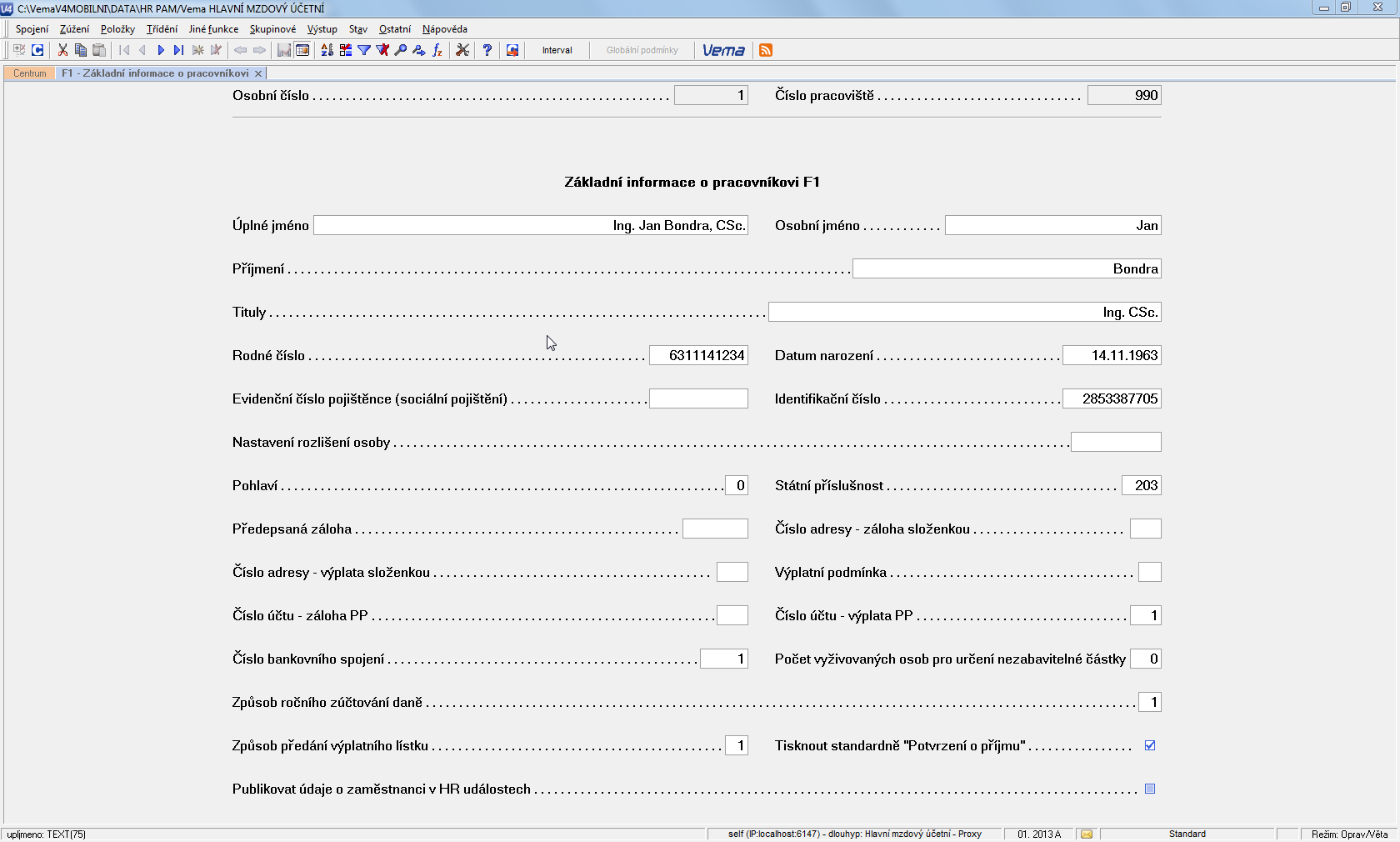 Rozhraní pro odborné referenty
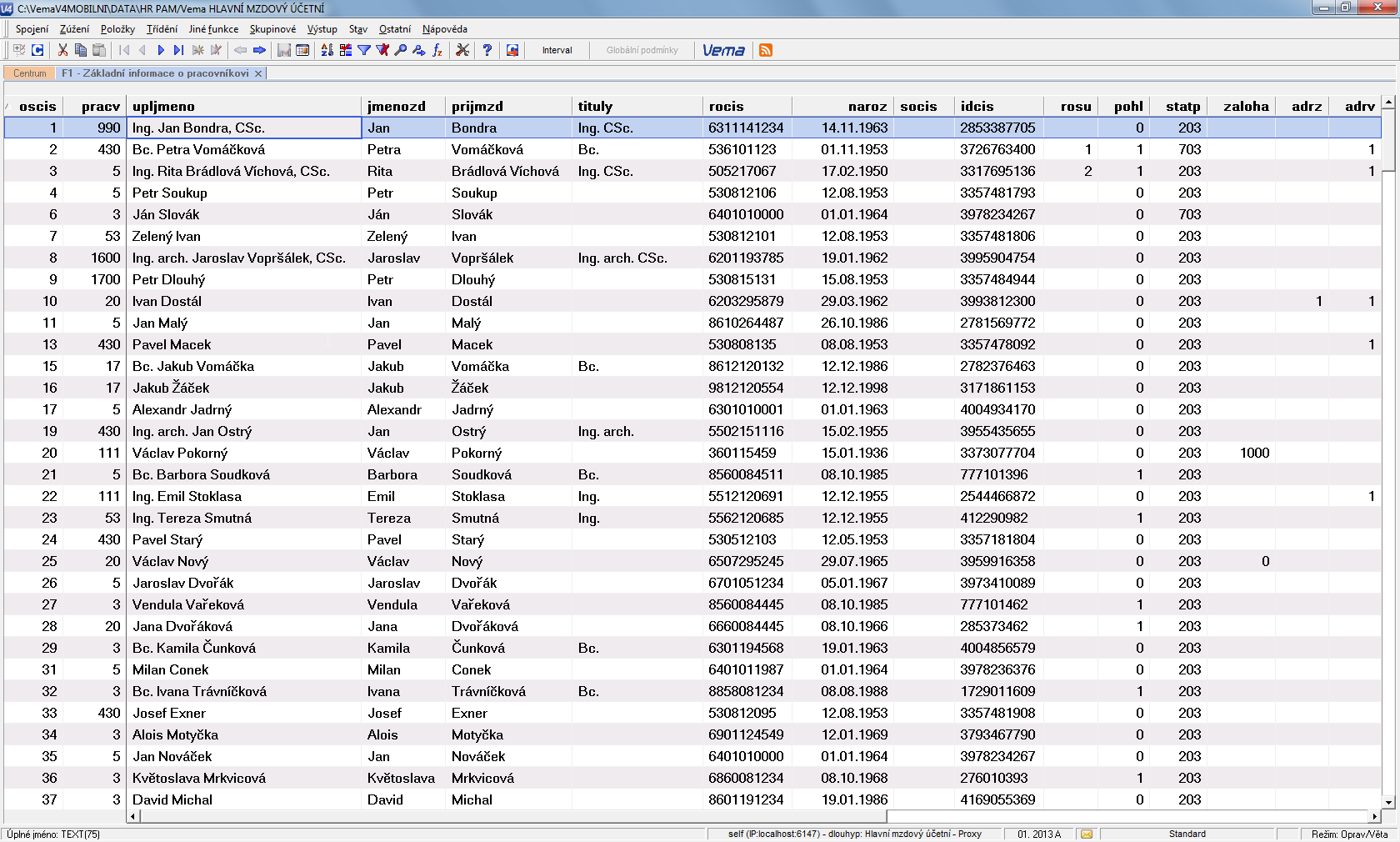 Rozhraní pro manažery a zaměstnance
Portál nabízí
zdroj informací pro každého s ohledem na jeho pozici
samoobsluhu – správu dat podle kompetence uživatele
palubní  deska - upozorňování
pokročilé techniky získávání informací - dolování dat
Proč portál
zpřístupnění informací zaměstnancům
není nutné instalovat ani školit obsluhu - intranet
personalizace – nabídka funkcí podle role uživatele
zabezpečení - autentizace při vstupu na portál
Rozhraní pro manažery a zaměstnance
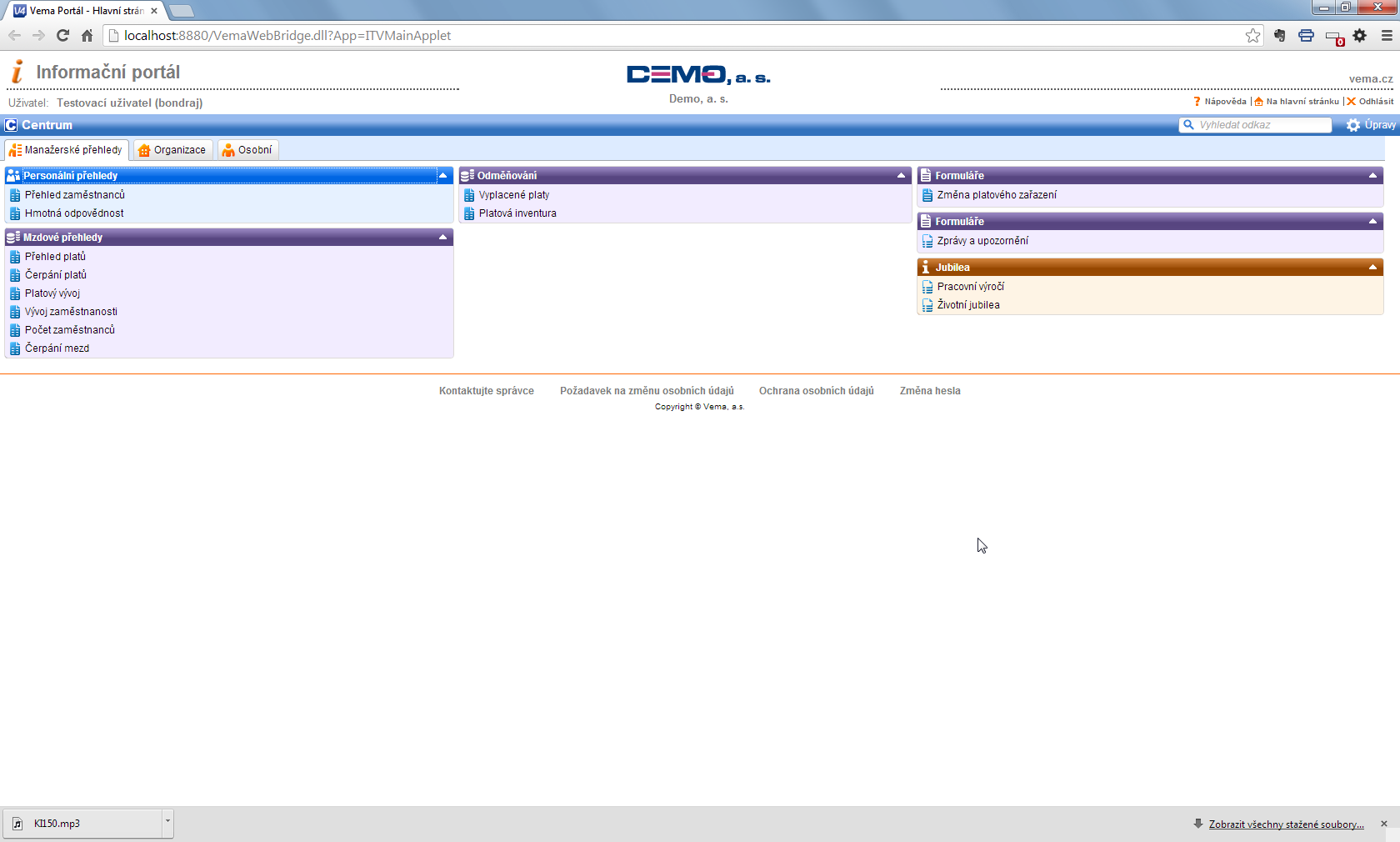 Rozhraní pro manažery a zaměstnance
Proces vývoje HRIS Vema
Vlastnosti HRIS (Human Resources Information System)
HRIS Vema
Proces vývoje HRIS Vema
Struktura aplikací HRIS Vema
Personalistika
Výběrová řízení
Vzdělávání
Hodnocení zaměstnanců
Systemizace pracovních míst
Kompetenční modely
Odměňování
Plánování nepřítomnosti
Zaměstnanecké výhody
Pracovní cesty
Docházka
Zpracování mezd
Vazby na (ČSSZ
Řízení talentu
Personální řízení zaměstnanců
Jádro HRIS
Proces vývoje HRIS Vema
Vlastnosti HRIS (Human Resources Information System)
HRIS Vema
Proces vývoje HRIS Vema
Produkty Vema
Aplikace Mzdy
Verze: PAM 29.00, PAM 29.01
Aktualizace: PAM 29.01.02
Aplikace Personalistika
Verze: PER 29.00
Aktualizace: PER 29.00.03
Lidé v procesu vývoje Vema
Analytici
Podle oblastí produktů
Programátoři
Aplikační
Podle oblastí produktů
Systémového vývoje
Konzultanti
Aplikační
Podle oblastí produktů
Systémoví
Vodopádový model procesu vývoje
Iterační proces vývoje
Iterační vývoj – 4 kroky iterace
Analýza požadavků zákazníka
Návrh řešení
Programování
Ověřování
Iterační proces vývoje Vema
Požadavky vs. úkoly
Proces vývoje Vema
interníověřování
interníověřování
prozákazníky
Proces vývoje Vema
Analytici
Analýza požadavků
Úkoly
Návrh řešení
Programování
Ověřování
Analytici, programátoři
Programátoři
Analytici, programátoři,konzultanti
Požadavky
Od zákazníků
často nepřesné, neúplné, 
často potřebují doplnění, nějaká data apod.
Interní
od analytiků
od konzultantů
od obchodních partnerů
PSV – Produkty a Služby Vema
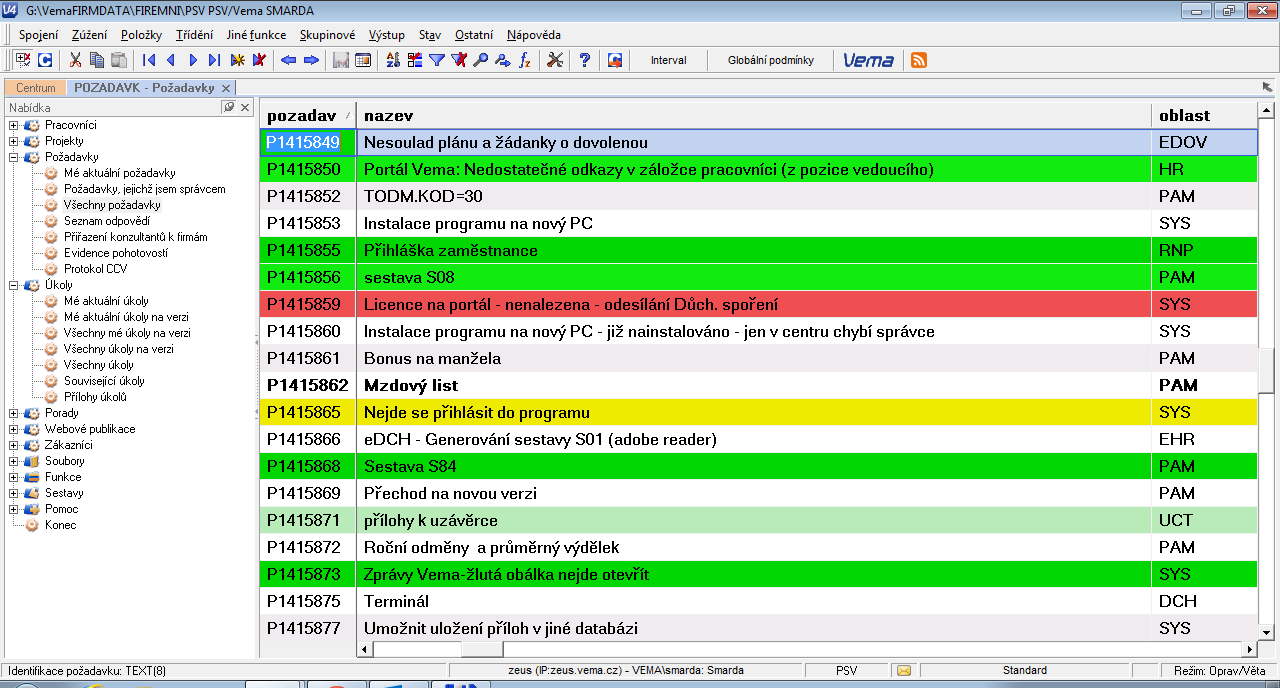 PSV – Produkty a Služby Vema
PSV:
Záznamy o produktech
Aplikace
Verze a Aktualizace
Požadavky
Úkoly
PSV – zadávání požadavků
Přes Call Centrum Vema (CCV)
Internetový formulář
Telefonicky (Zelená a Žlutá linka)
Zadané požadavky možno sledovat přes zákaznický web
Zadání požadavku přes zákaznický web
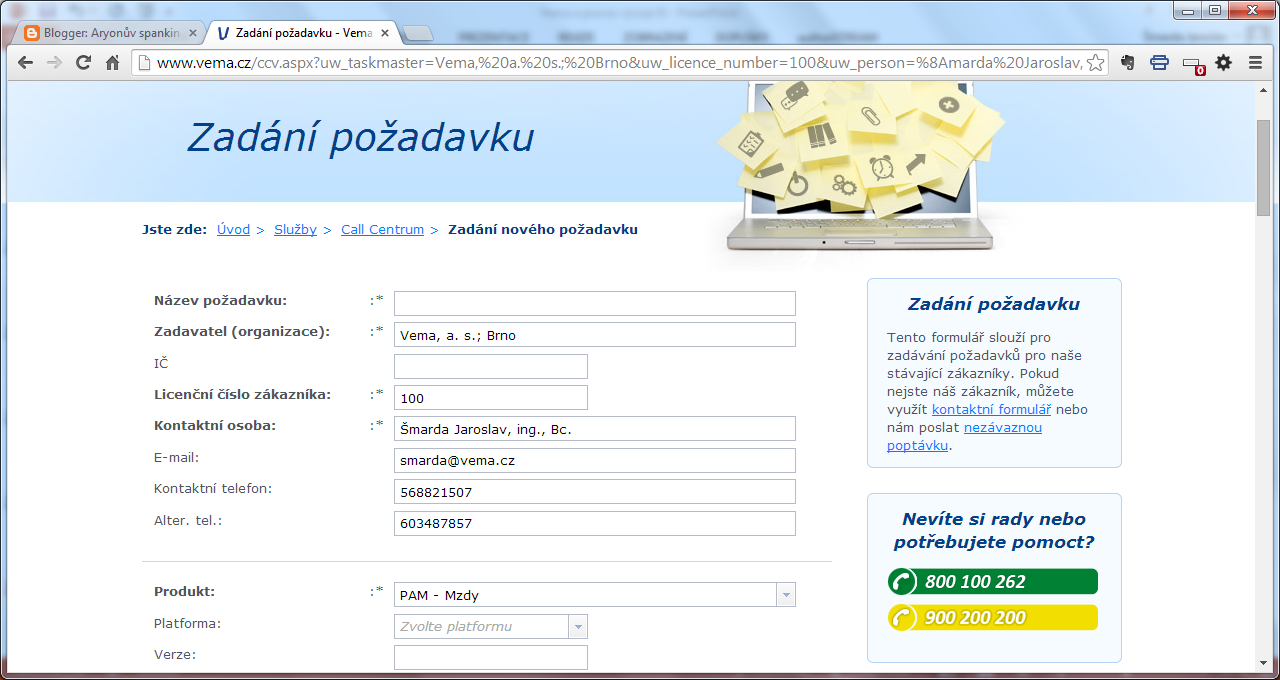 PSV
Záznam o Aktualizaci PAM 29.00.02
Požadavek na Aktualizaci PAM 29.00.02
Úkol na Aktualizaci PAM 29.00.02
Požadavek
Požadavky – skryté předpoklady
Zákazník předpokládá, že ….
Eliminovat nebo vyjasnit všechny skryté předpoklady
Každý přetrvávající skrytý předpoklad je rizikem
Návrh řešení
Popis řešení (v PSV)
Definice aplikace (v DBV)
Základní parametry aplikace
Datový model aplikace
Nabídka funkcí
Úkol
Generátor aplikací DBV
Definice aplikace v DBV (DataBáze Vema):
Základní parametry aplikace
Datový model
Soubory
Číselníky
Nabídka funkcí
Definice aplikace v DBV
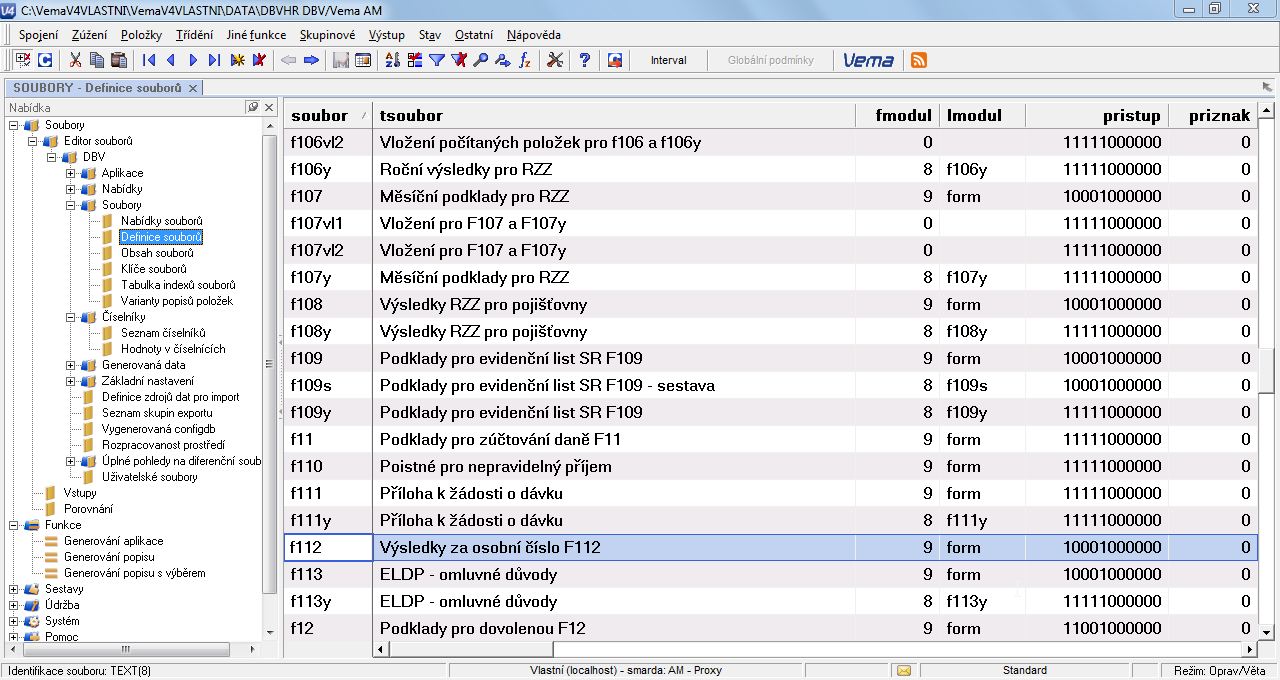 Programování
Zdrojové kódy v programovacích jazycích:
C++, Python, JavaScript
Programování – aplikace Vema
Systémové jádro, datový editor, standardní funkce: 
C++
Další funkce:
Python
Programování – řízení konfigurace
Během vývoje více verzí aplikace
Vývojové větve (branch)
Pokračování vývoje směrem k Verzi 28.01
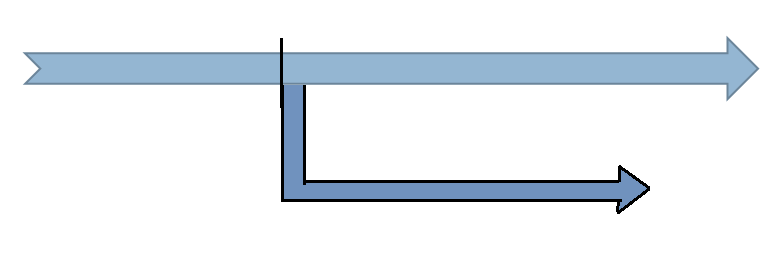 Distribuce Verze 28.00
Programování – řízení konfigurace
CM (Configuration Management)
Program SVN
Kdy větvit vývoj?
Je to nezbytně nutné
Byla distribuována Verze zákazníkovi, ale pokračuje vývoj
Je potřeba udělat radikální změny v kódu
Programování – sestavení aplikace
Programování – vývojové prostředí
Vývojové prostředí (IDE – Integrated Development Environment nebo SDK – Software Development Kit):
editor zdrojového kódu, 
kompilátor, 
program pro hledání chyb (debugger),
Microsoft Visual Studio
Eclipse
Ověřování
3 pohledy na vyvíjenou aplikaci:
Uživatelé (Analytici, Konzultanti) vidí aplikaci jako černou skříňku (black box)
Zajímají se jen o funkcionalitu
Testeři vidí aplikaci jako šedou skříňku (grey box)
Sledují například, zda aplikace uvolnila všechny zdroje OS
Programátoři vidí aplikaci jako bílou skříňku (white box)
Sledují i kvalitu zdrojového kódu, návrh objektů apod.
Ověřování aplikace - černá skříňka
Funkcionalita:  
Jaké výstupy odpovídají vstupům?
Ověření vstupních hodnot:  
Je možno zadat 30. 2. 2014?
Graficky korektní výstupy
např. tabulky
Přechody mezi stavy
Hraniční případy
31.12., 
vstupní hodnoty mimo hranice (13. měsíc)
Ověřování aplikace - šedá skříňka
Podobné jako u černé skříňky, ale zaměřené víc systémově než uživatelsky
Přihlašování do aplikace
Komunikace s jinými systémy – předávané soubory
Systémem přidaná kontrolní data – např. kontrolní součty v datech
Kontrola systémového prostředí po skončení aplikace – jsou zrušeny pracovní soubory, jsou uzavřeny všechny procesy?
Ověřování aplikace - bílá skříňka
Náš cíl: testy řízený vývoj
Ke každému programu další program jako testovací
Testování všech větví programu
Chyby a odpovídající hlášení
Fungování podle dokumentace
Distribuce
Finální sestavení a distribuce Verze nebo Aktualizace zákazníkovi
soubor .vmi 
Instalační plán
Které aplikace se mají instalovat na serveru zákazníka
Děkuji za pozornost
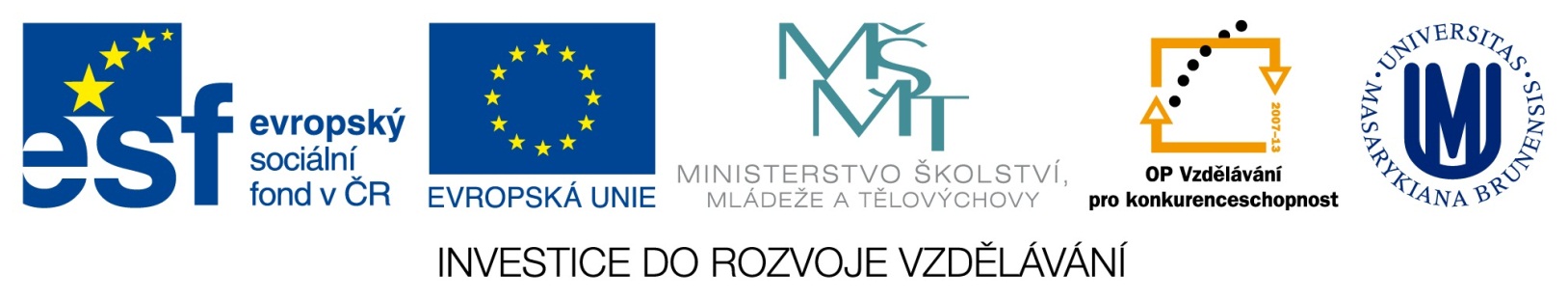